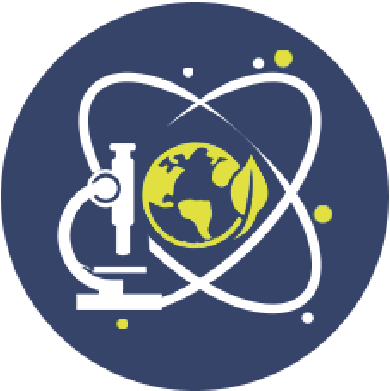 III CONPESQ
Ciência e Tecnologia para o Desenvolvimento Social
20, 21 e 22 de setembro de 2022
TÍTULO: SUBTÍTULO (SE HOUVER)
Autoria(s): 
Orientação:
INTRODUÇÃO
Fonte: Roboto 
Tamanho da fonte: 40




Nesta seção indicar autores e suas teorias que embasaram a pesquisa
Fonte: Roboto 
Tamanho da fonte: 40

Nesta seção indicar uma breve contextualização juntamente com:
Problemática:  
Objetivos:
Obs.: Procurar usar imagens para completar os espaços em branco. Distribuir cada seção de acordo com a pesquisa/trabalho apresentado.
METODOLOGIA
Fonte: Roboto 
Tamanho da fonte: 40




Nesta seção indicar os passos e a metodologia utilizada na pesquisa
RESULTADOS
Fonte: Roboto 
Tamanho da fonte: 40



Nesta seção indicar os resultados alcançados pela pesquisa
CONSIDERAÇÕES FINAIS
Fonte: Roboto 
Tamanho da fonte: 40


Nesta seção indicar as considerações finais dos autores da pesquisa
Obs.: Procurar usar imagens para completar os espaços em branco. Distribuir cada seção de acordo com a pesquisa/trabalho apresentado.
REFERÊNCIAS
REFERENCIAL TEÓRICO
Fonte: Roboto 
Tamanho da fonte: 36
Seguir NBR 6023/2018.


Nesta seção indicar apenas as referências das fontes citadas no pôster.
Fonte: Roboto 
Tamanho da fonte: 40


Nesta seção indicar autores e suas teorias que embasaram a pesquisa
Agradecimentos
(Indicar a(s) agência(s) de fomento)
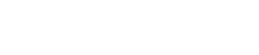